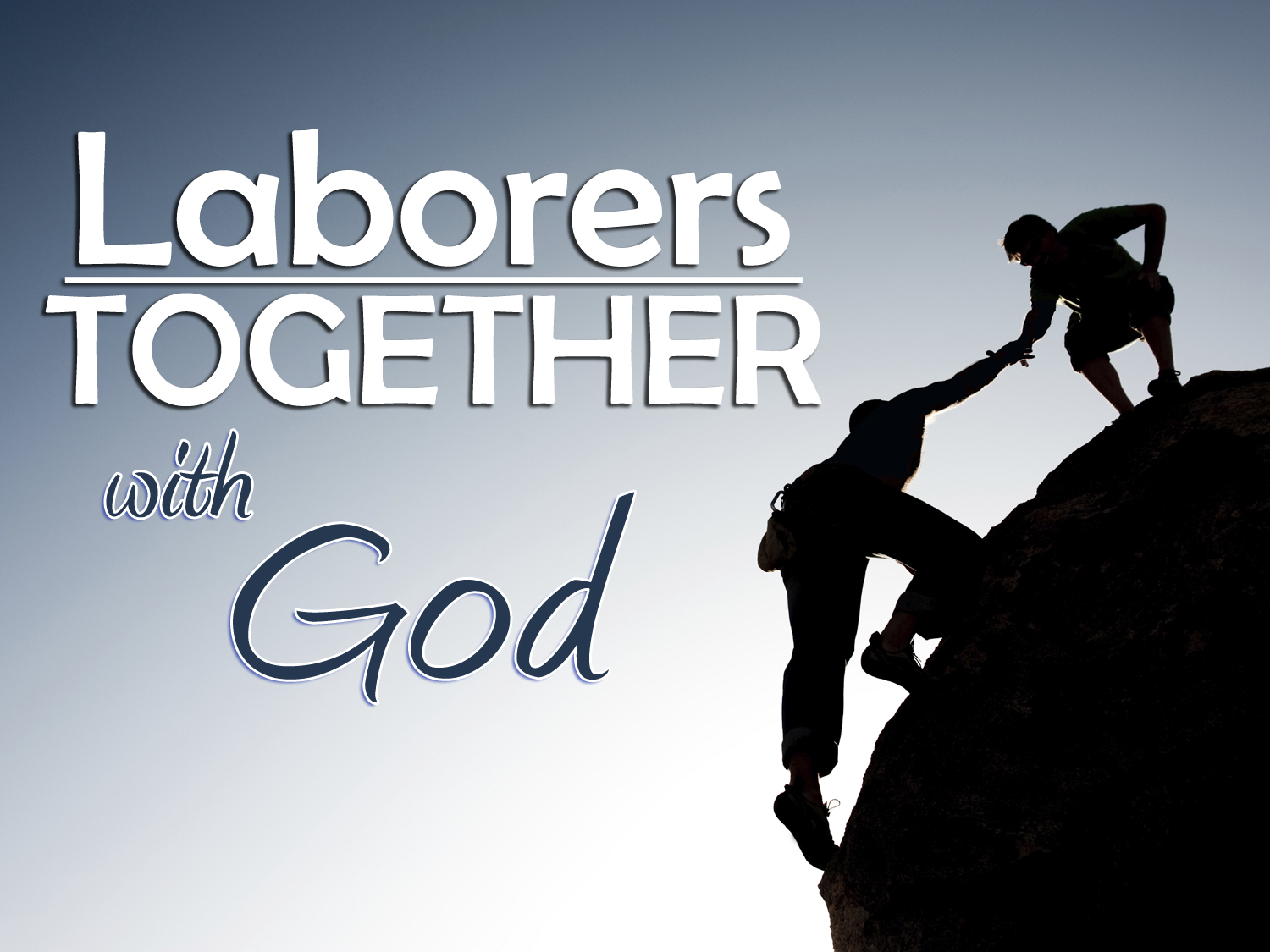 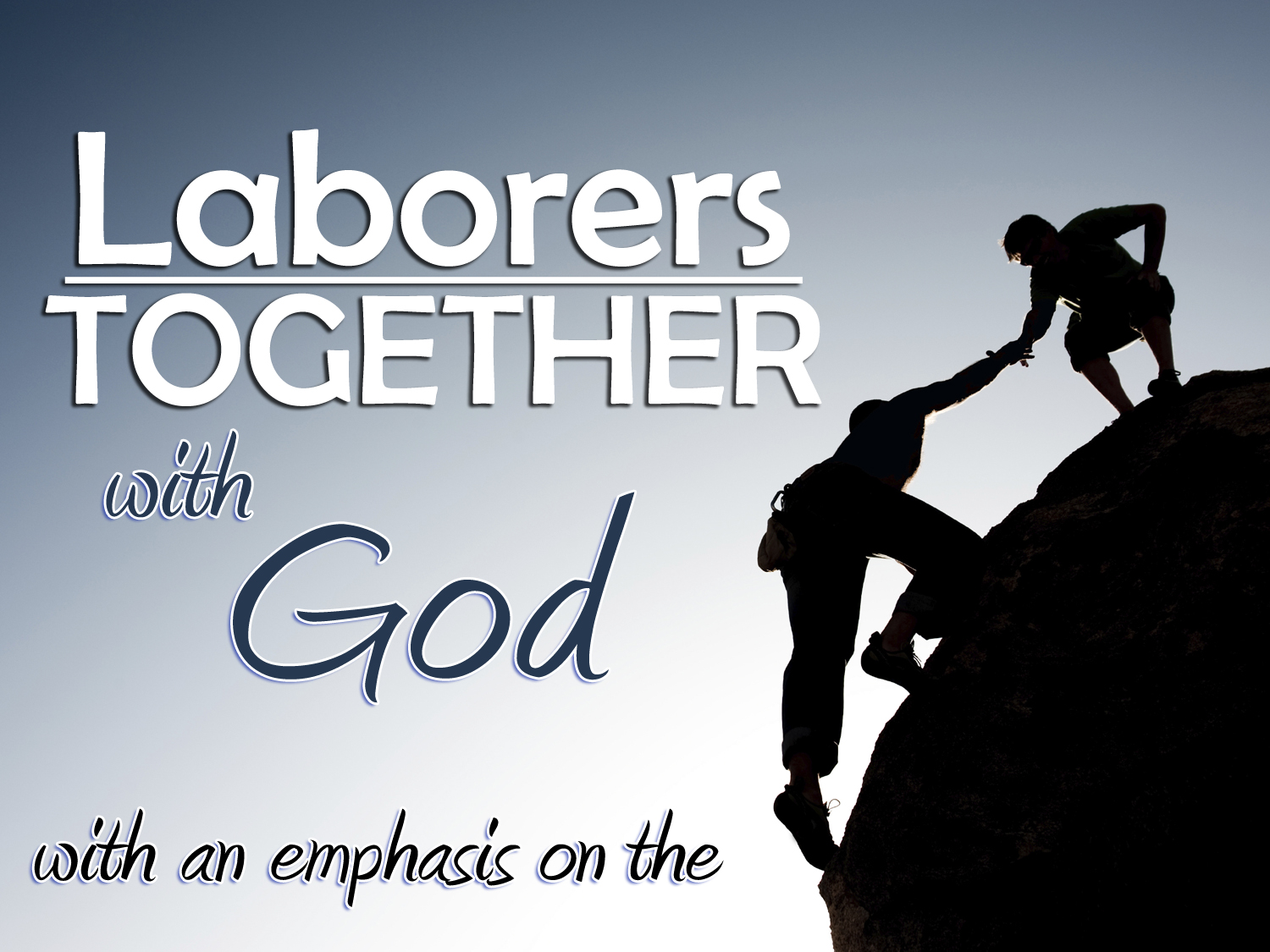 Matthew 9:37-38;
20:1-16
Introduction to theEmphasis on LABORERS
Difference between “work” and “labor” in English
“Work” in English: “activity involving mental or physical effort done in order to achieve a purpose or result”; “the task or duty that is one’s means of livelihood”
“Labor” in English: “to work hard, especially physical work; to make great effort”; “expenditure of physical/ mental effort especially when difficult or compulsory”
Difference between “work” and “labor” in Greek N.T.
“Work” in Greek: “to work something, perform”; “to be active, work, operate, do”
“Labor” in Greek: “toil resulting in weariness, laborious toil, trouble”; “hard manual labor; working to physical exhaustion”; “growing weary”
The Lord Is Looking for Laborers But Laborers Are Few
To wear the name of Christ one must emulate Christ
Christ did not expect to be served but to serve (Matt. 20:28)
Christ did not come to watch others work but to work (John 9:4)
Christ did not take it easy but wearied Himself in His labors (John 4:6)
If I am going to wear the name of Christ, I must emulate Christ! (John 5:17)
The Lord Is Looking for Laborers But Laborers Are Few
The Lord is looking for true, diligent laborers who will (Matt. 9:35-36):
Follow the example of Jesus and teach others (edification)
Follow the example of Jesus and preach to others (evangelism)
Follow the example of Jesus and help others (benevolence)
Follow the example of Jesus and have compassion for others (agape love)
The Lord Is Looking for Laborers But Laborers Are Few
The Trouble:  Laborers Are Few!
Why are laborers few?
Some mistake participation in worship services for the work of the Lord.
Some think they can sit passively in service & then go back into life.
Some pass the responsibility on to someone else.
Some are not excited about the cause of Christ.
Some are satisfied to find fault with what others are doing.
Some do not love the Lord enough.
Some do not realize the seriousness of doing nothing.
The Lord Is Looking for Laborers But Laborers Are Few
The Trouble:  Laborers Are Few!
One primary reason laborers are few: Requires work!  Hard work!
Christianity is no good unless it is doing the work the Lord wants done!
Pleasing the Lord requires:
“Doing” and “obeying” (Matt. 7:21 + Heb. 5:9)
“Not lagging/slothful in diligence” (Rom. 12:11)
“Working out your own salvation” (Phil. 2:12-13)
Letting Him “work in you” (Heb. 13:21)
“Keeping His commandments” (1 John 3:22)
“Being doers and not just hearers” (Jas. 1:22-25)
What Can Motivate Us to Be the Laborers God Wants Us to Be?
Remember:  
It is our personal way of answering Jesus’ prayer 
Matthew 9:37-38
It is an expression of our trust in God 
1 Timothy 4:10
It is a measurement of our love for Christ 
Hebrews 6:10; 2 Corinthians 5:14-20
It is a way by which we can help others mature in Christ 
Galatians 4:19
It is an opportunity to prepare others for judgment 
Colossians 1:27-29
It is the standard by which Christ will judge us 
2 Corinthians 5:10; Revelation 20:13
It is the standard by which our reward will be assessed 
1 Corinthians 3:8